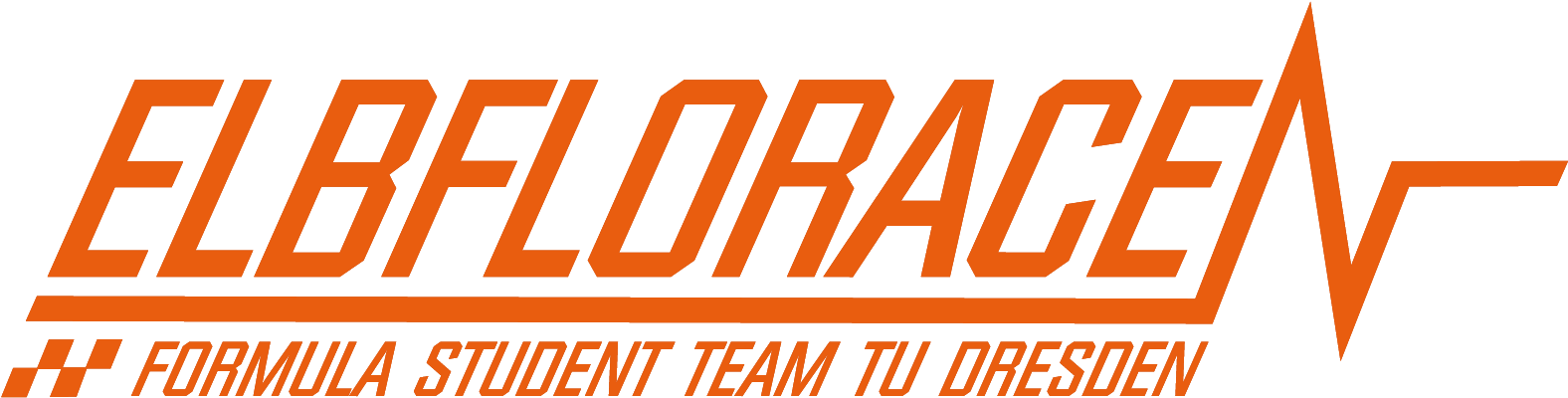 Deep Learning HackathonRealtime Information Extraction with Deep Learning and A Priori Object Information on an Autonomous RacecarMarvin Burges, Julien Fischer and Jonas SchenkeElbflorace Driverless – TU Dresden
Background
What is Formula Student?
Founded in 1981 by the “Society of Automotive Engineers”
At first only Combustion Cars
Since 2010 also Electric Cars
Since 2017 also Driverless Cars (Electric or Combustion)
At present more than 1200 teams compete
Though only a fraction of those compete in the driverless section
3
Concept Driverless
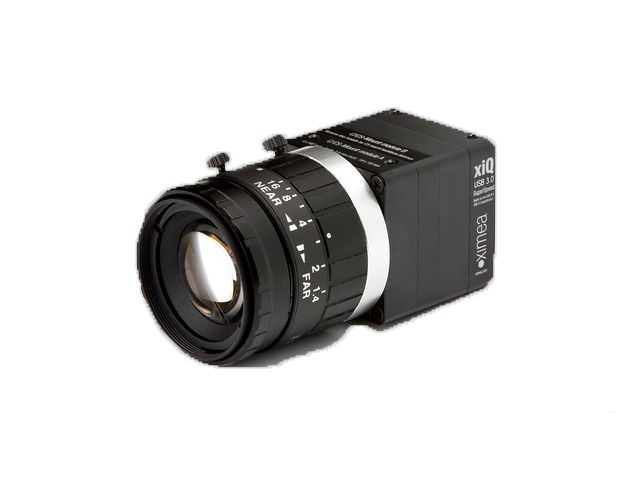 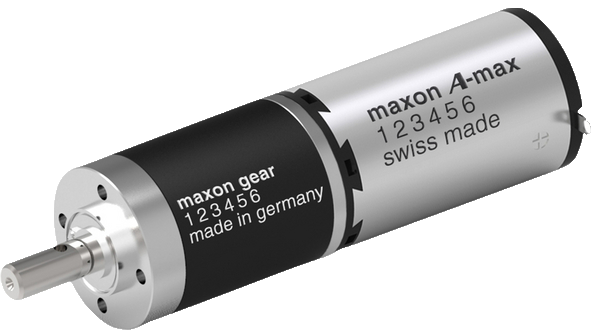 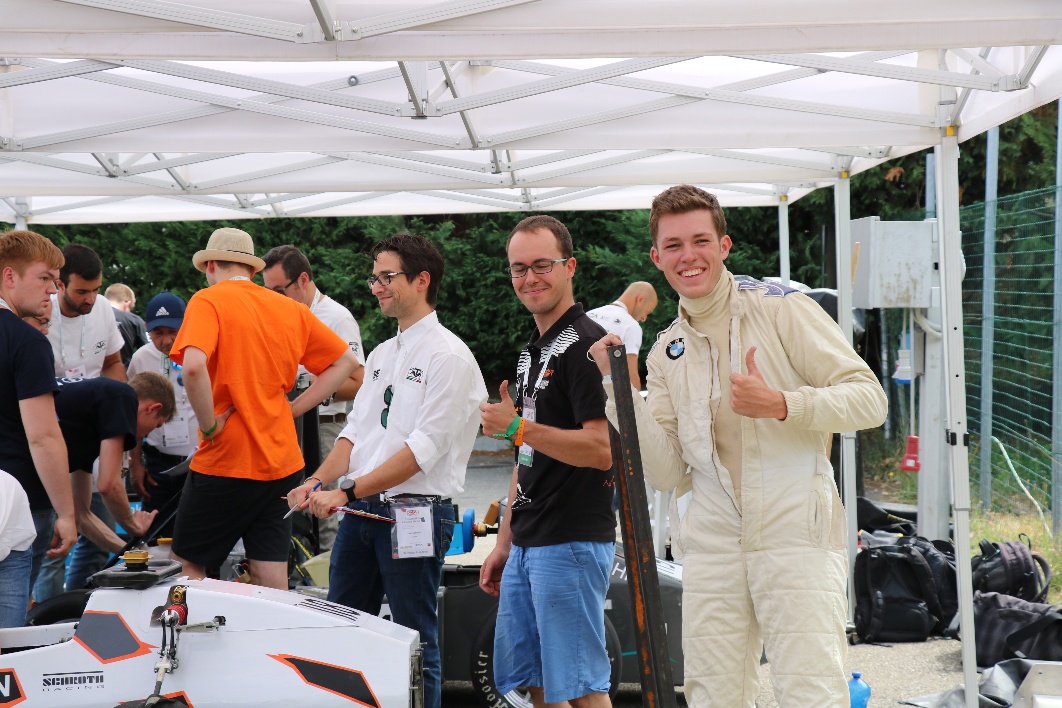 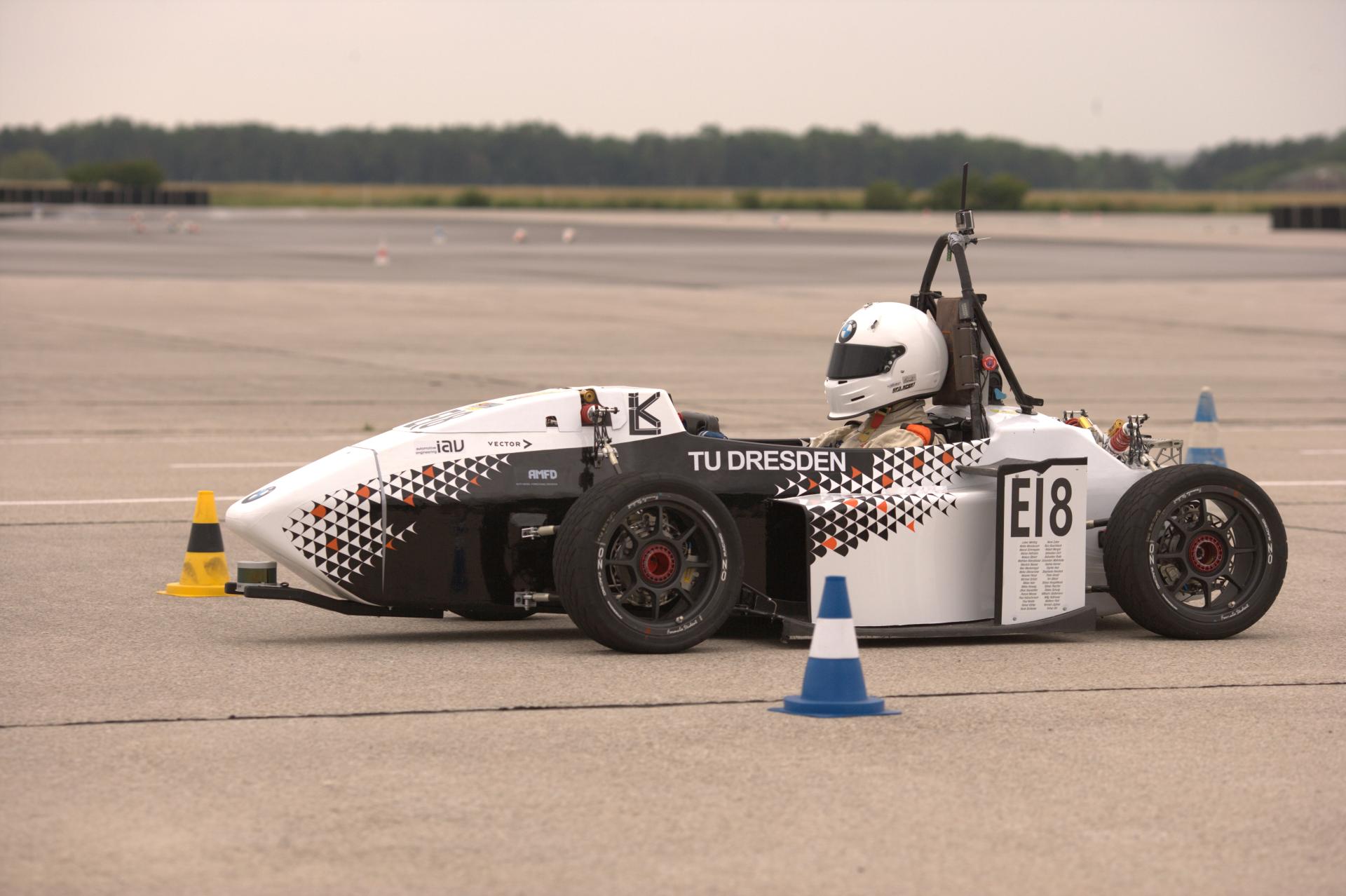 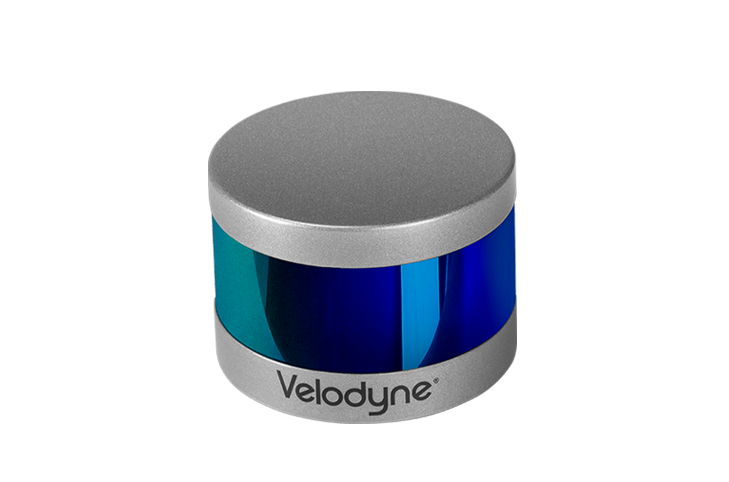 -
+
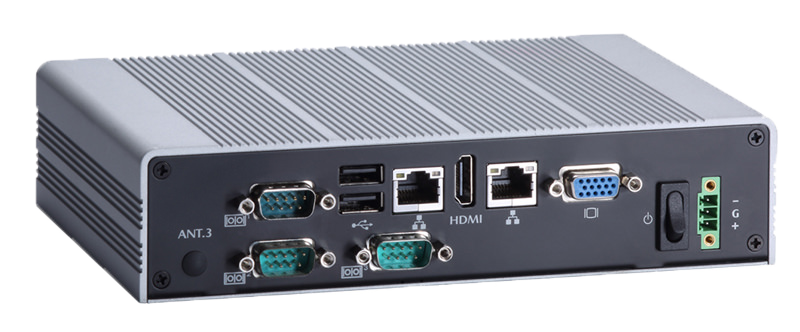 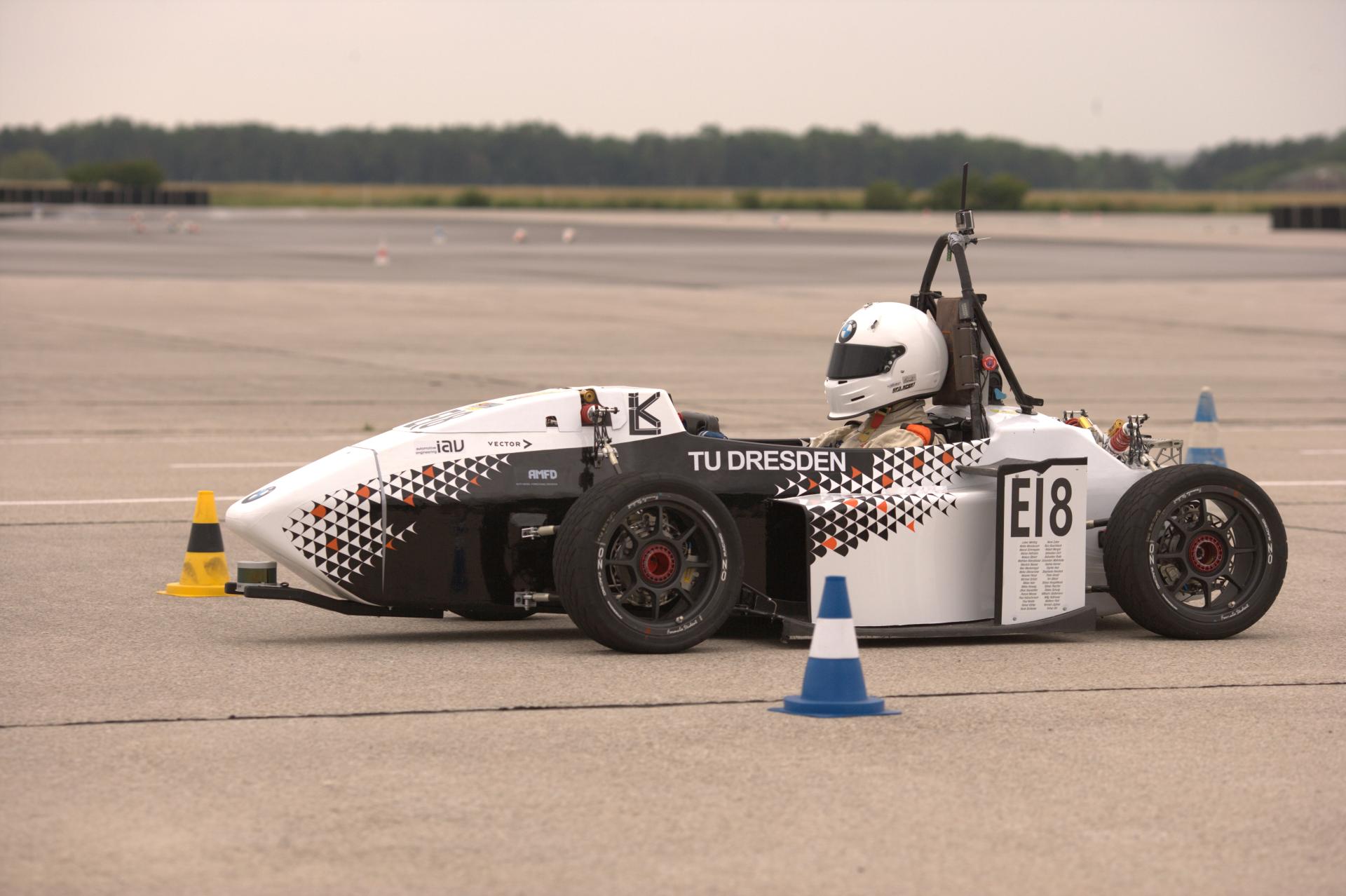 =
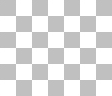 4
Driverless Diciplines
5
Trackdrive
10 Laps on a unknown track
Left side of the track is marked with blue cones
Right side of the track is marked with yellow cones
Target line is marked with two huge orange Cones
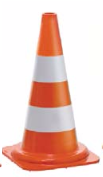 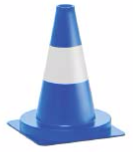 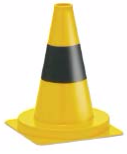 6
Video of this years winner
Copyright: Formula Student Germany / AMZ Racing
7
Motivation
Why do we need object detection?
Unknown track
We need to detect our surroundings (obviously)
BUT: We already have a LiDAR for Cone Detection
Why do we need object detection with a Camera?
9
10
11
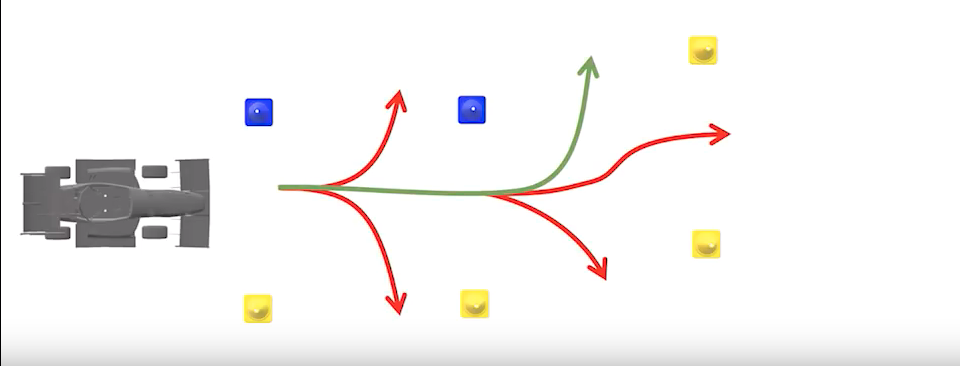 12
Implementation
Idea
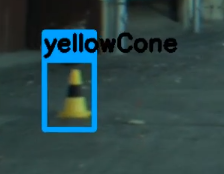 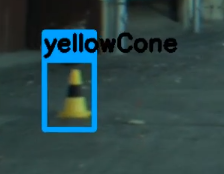 Detect Cone with color
Cut out bounding box
Regress 7 points
To get the object outlines
Estimate Distance of the object
Based on the outlines
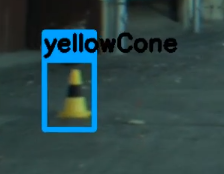 14
Thanks for your attention
Questions?